KHATRA ADIBASI MAHAVIDYALAYAP.O- Khatra,   Dist.-Bankura,  West Bengal, Pin-722140Name of the Teacher- Tithi RoyClass- Semester – IV Subject- Physical EducationCourse Tittle Health Education & Complete Wellness 

Topic- Wellness
 Session: 2020-21
Top 10 Causes of Death 
✦  Heart Disease ✦  Cancer ✦  Lung Disease ✦  Stroke
✦ Accidents ✦Alzheimer's Disease ✦Diabetes ✦Kidney Disease
✦Influenza/ Pneumonia ✦Suicide
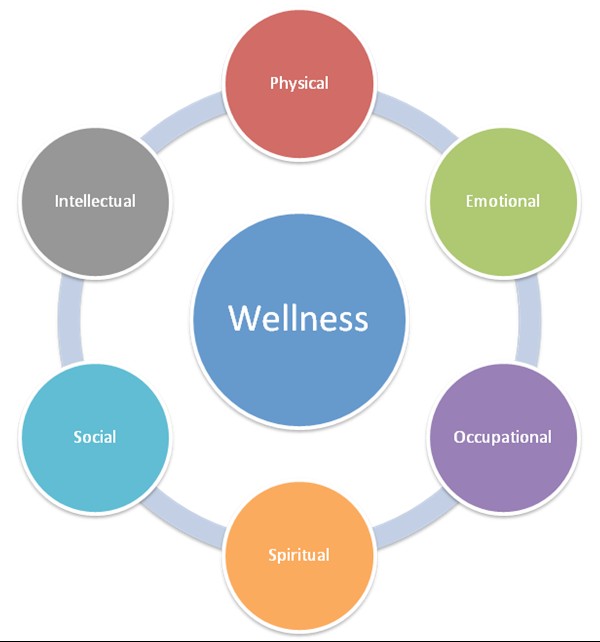 How would you define
Health is a state of complete physical,  mental, and social well-being and not  merely the absence of disease.
In other words, just because you feel  okay doesn't mean you are okay!
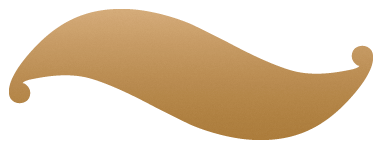 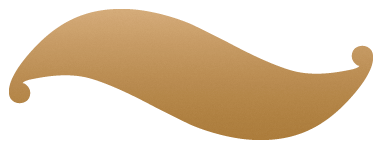 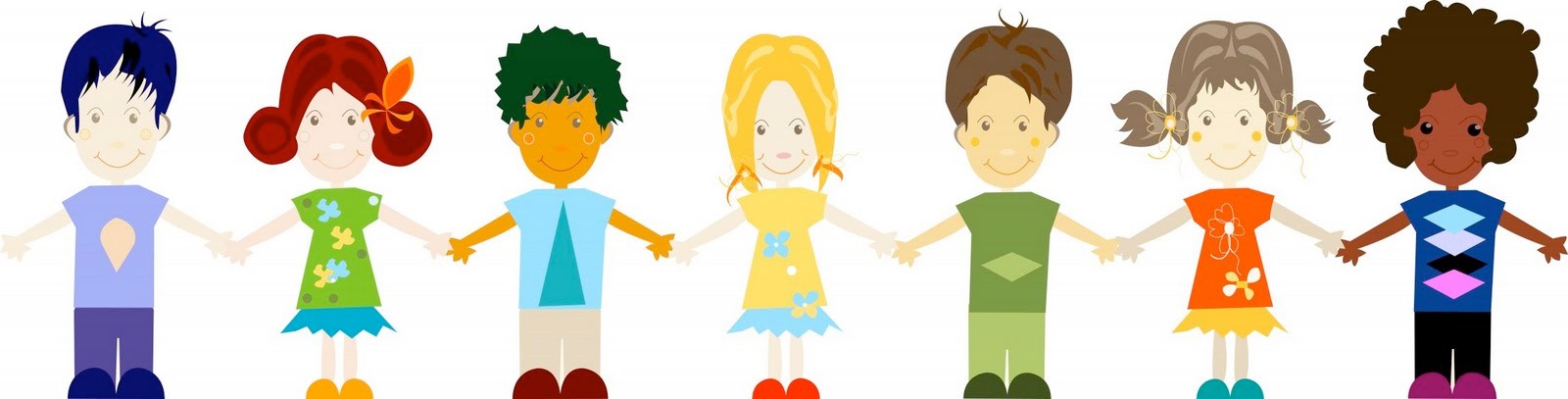 How would you define  wellness?
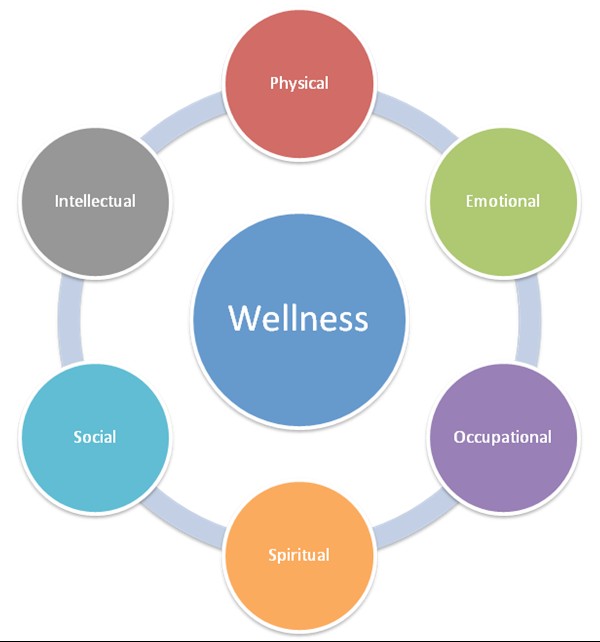 Wellness is the
interactive process of  becoming aware of and  practicing healthy  choices to create a more  successful & balanced  life

You have to know and  understand how to  become “well” before  you are “well”
Behaviors that promote  wellness
Learning to control  anger & aggression
Having fun – taking  time for yourself to  play/relax
Avoiding alcohol,  drugs & tobacco
Being in a positive  environment –  surrounded by good  role models, good  people, good social life
Being a smart  consumer
Exercising at least 3  times per week for  60 minutes
Eating a variety of  foods from all the  food groups
Eating a diet low in  fat, cholesterol &  sodium
Benefits of wellness
Stronger heart, body and mind
Less stress
Better able to deal with stressful  situations
Increased life expectancy & better  quality of life
Lower cholesterol
Better/more positive self-esteem
Easier to meet new people and  socialize
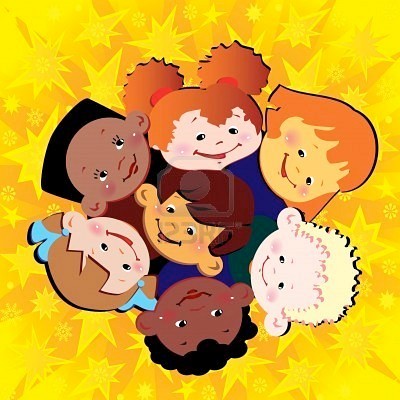 Characteristics of a wellness  lifestyle...
Strong sense of personal  responsibility
Exceptional physical  fitness
Positive outlook
Joy in life & openness to  new discoveries about the
meaning and purpose of  life
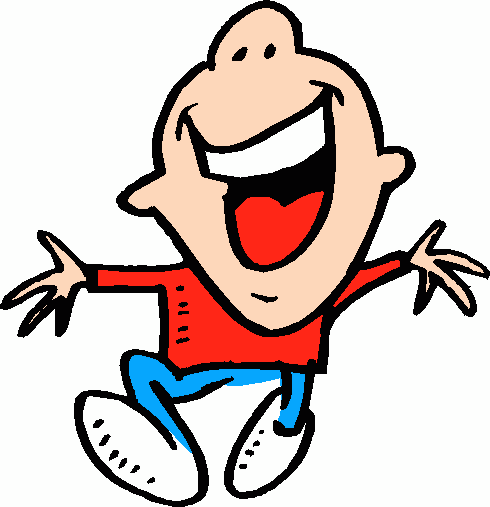 Components of Wellness
Social
Physical
Psychological
Intellectual
Environmental
Spiritual
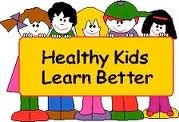 Social Wellness
The ability to  meet new people  of all ages and  interact  with  folks you may not  know that well
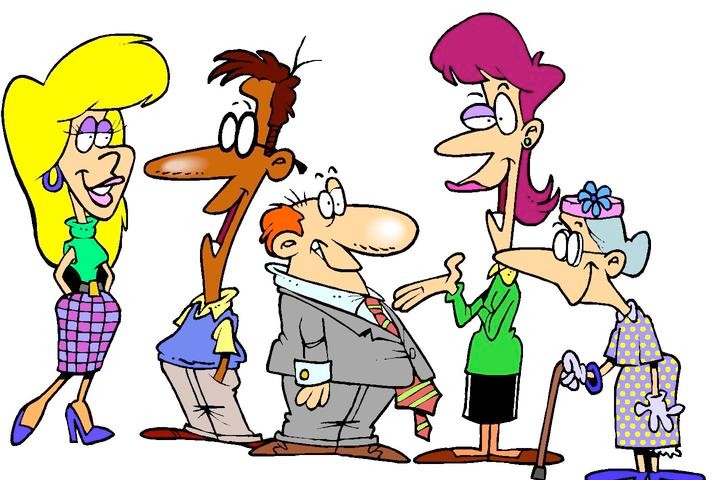 Physical Wellness
The ability to go
through your day  and still have  enough energy to  do other activities
Being physically  fit with a strong  heart and body
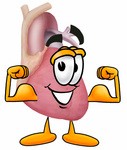 Psychological Wellness
Accepting your  emotions & feelings,  realistically and  being able to  evaluate your  limitations, working  through problems,  setting goals
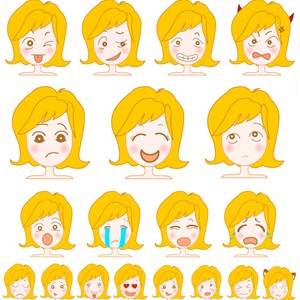 Intellectual Wellness
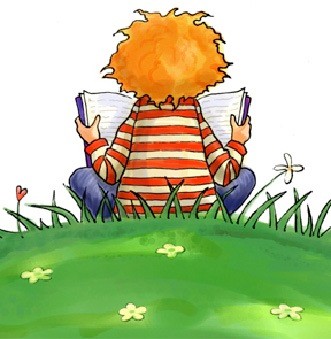 Creative &  stimulating  mental activities,  using available  resources to  expand  knowledge & skills
Environmental
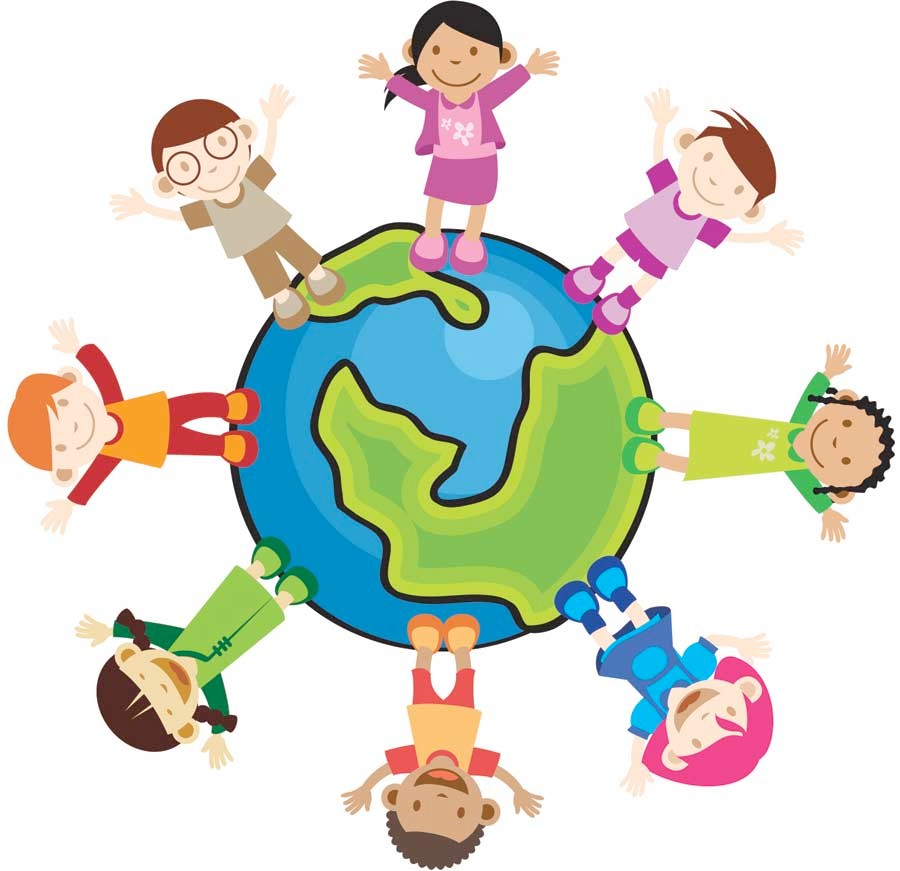 Ability to care for  the environment,  knowing its'  resources and how  to take care of it
Spiritual Wellness
Exploring the  meaning of life  Asking; who am I?  Why do I exist?
Appreciating the  beauty of your  surroundings
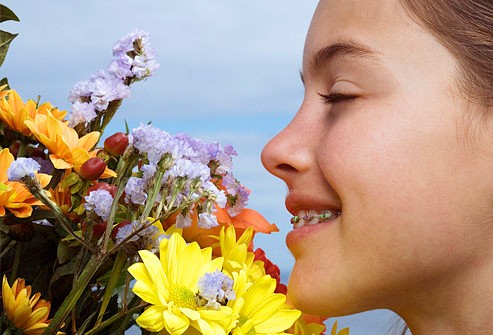 Wellness Wheel
Read each of the statements carefully and decide if
the statement is never true, sometimes true, usually  true, very often true or always true
When finished answering the questions, color in the  spaces on the wheel, starting at the inside and  working out. Color in the number of spaces that  matches your answer.

After coloring the wheel, answer the questions that  follow to interpret your results.
Reference
Essentials of Physical Education
  By
 Ajmer Singh, Jagdish Bains, Jagtar Singh Gill, Rachhpal Singh Brar